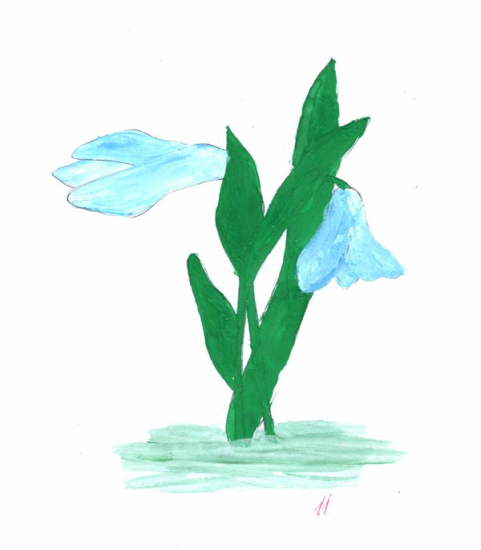 презентация
Почему подснежники 
не боятся холода?
Где растут весенние цветы – первоцветы?
В лесу
В роще
В оврагах
Что необходимо для роста растений?
Солнце, вода, свет и почва
Почему же подснежники растут зимой?

Почему спешат зацвести?
Как сберечь исчезающие виды подснежников?
Чтобы подарить цветы, можно вырастить в горшочке.
Не рвать, потому что первоцветы долго в воде не стоят.